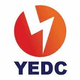 ABUJA ELECTRICITY DISTRIBUTION COMPANY
DER OPPORTUNITIES
YOLA ELECTRICITY DISTRIBUTION COMPANY
CONTACT US
NO2, Atiku Abubakar Road, Jimeta-Yola, Adamawa State

09038853326/09038853342
info@yedc.com.ng
PRESENTATION
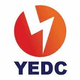 Safety
 Professionalism
 Integrity
 Respect
 Innovation
 Teamwork
Company Profiles
Yola Electricity Distribution Company (YEDC) is the distribution company responsible for the distribution of energy to Adamawa, Taraba, Borno, and Yobe states of Nigeria. Formally privatized in November 1, 2013 but was handed back to Government. It was formally taken over by Quest Electricity Nigeria Limited on 1st January 2022.
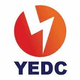 11kV ABTI FEEDER
Overview of Cluster
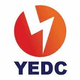 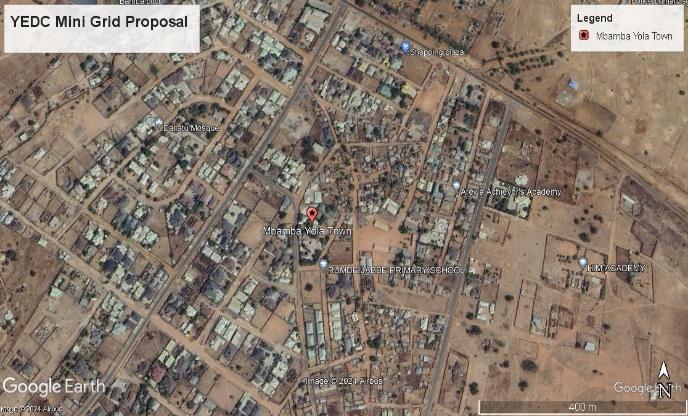 REGION: Adamawa
BUSINESS UNIT: Yelwa
LOCATION: Mbamba Yola Town
ESTIMATED LOAD DEMAND: 1.0MW
DISTRIBUTION INVESTMENT REQUIREMENT: NOT SPECIFY
95%
5%
RESIDENTIAL
COMMERCIAL & INDUSTRIAL
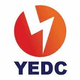 Infrastructure
FAIR
STATE OF NETWORK
Top 3 Economic Activities
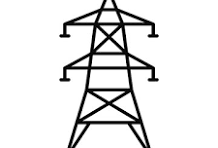 Water factories
Shops
3.   Rice mill
GOOD
ROAD ACCESSIBILITY
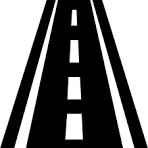 Feeder Route Length

13.5km
Voltage Level


11KV
Daily Load Profile


1.5
Installed Transformer  Capacity 
2X500KVA
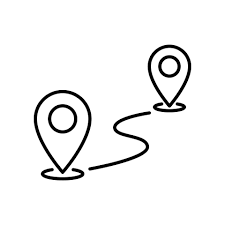 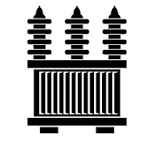 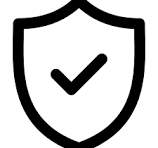 GOOD
SECURITY STATUS
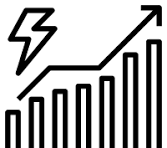 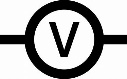 Network Limitations
Developing area/insufficient number of DTs./Rehabilitation of LT needed/Technical (poor voltage Profile)
Yes
PIP FOCUSED AREA
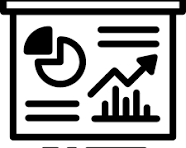 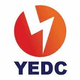 33kV BIU
FEEDER
Overview of Cluster
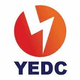 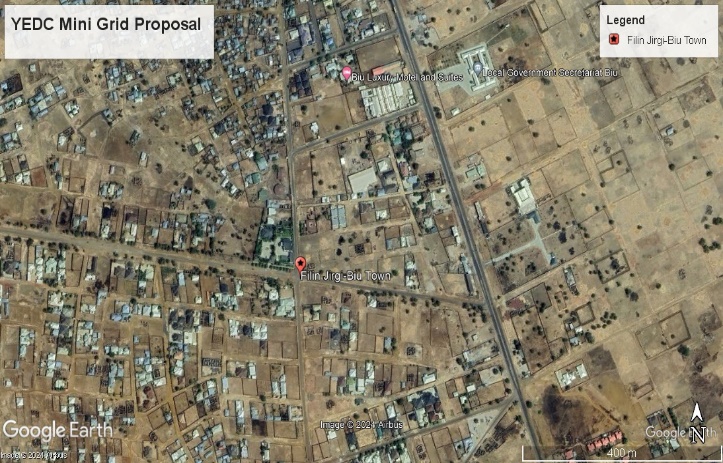 REGION: Borno
BUSINESS UNIT: Biu
LOCATION: Biu Town
ESTIMATED LOAD DEMAND: 0.8MW
80%
20 %
RESIDENTIAL
COMMERCIAL & INDUSTRIAL
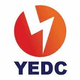 Infrastructure
FAIR
STATE OF NETWORK
Top 3 Economic Activities
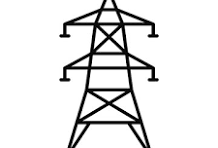 Residential
2.   Commercials
GOOD
ROAD ACCESSIBILITY
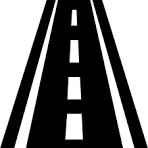 Feeder Route Length

14.4km
Voltage Level


33kV
Daily Load Profile


0.8
Installed Transformer  Capacity 
1X500KVA
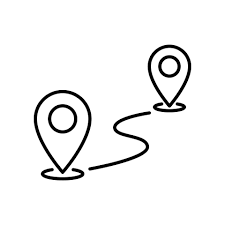 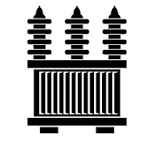 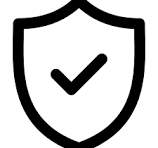 GOOD
SECURITY STATUS
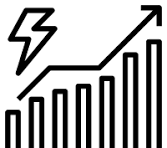 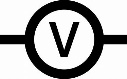 Network Limitations
Rehabilitation of HT/LT needed/Technical (poor voltage Profile)
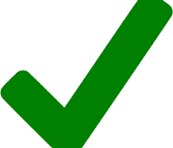 Yes
PIP FOCUSED AREA
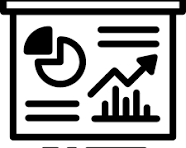 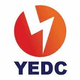 11kV TAKUM TOWN
FEEDER
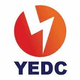 Overview of Cluster
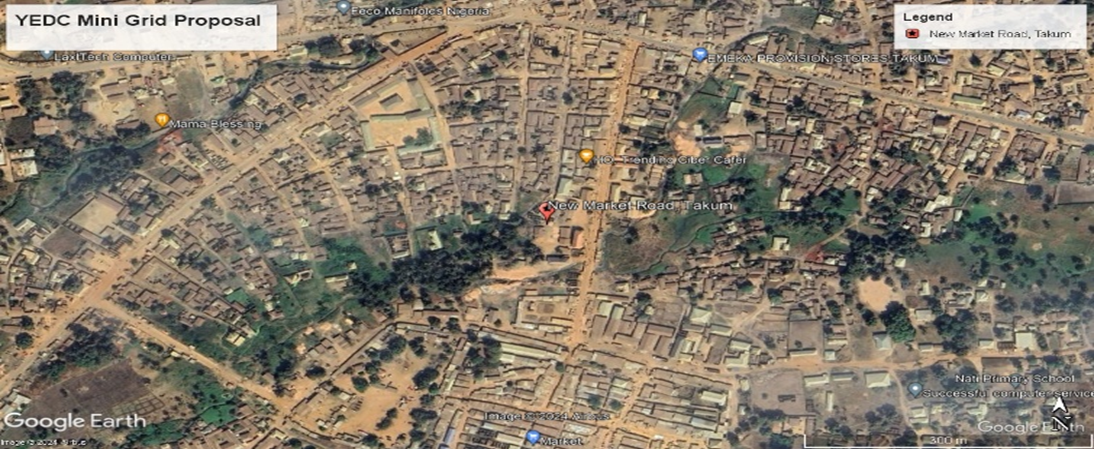 REGION: Taraba
BUSINESS UNIT: Wukari
LOCATION: New Market Road, Takum
ESTIMATED LOAD DEMAND: 1.0MW
DISTRIBUTION INVESTMENT REQUIREMENT: NOT SPECIFY
40 %
60 %
RESIDENTIAL
COMMERCIAL & INDUSTRIAL
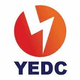 Infrastructure
FAIR
STATE OF NETWORK
Top 3 Economic Activities
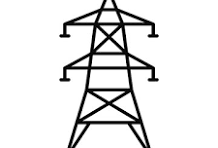 Millers
2.   Residential
GOOD
ROAD ACCESSIBILITY
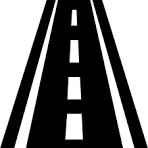 Feeder Route Length

13.7km
Voltage Level


11KV
Daily Load Profile


1
Installed Transformer  Capacity 
1X500KVA
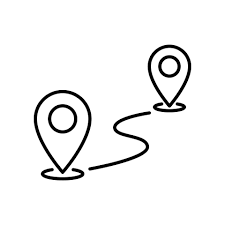 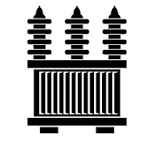 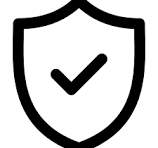 GOOD
SECURITY STATUS
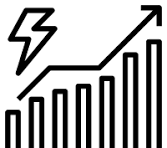 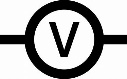 Network Limitations
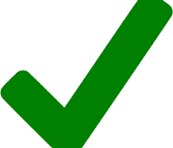 Rehabilitation of LT needed/Technical (poor voltage Profile)
Yes
PIP FOCUSED AREA
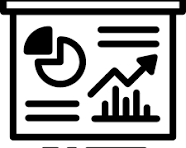 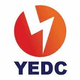 Summary of YEDC DER Pipeline
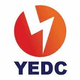 THANK
YOU